ECE 445 Spring 2021:
Modular Light Matching Network
Group #62: Josh Magid, Elizabeth McKenna, Richard Yan
[Speaker Notes: elizabeth]
Introduction
At-home employees are at risk of:
Eyestrain
Dysfunctional sleep schedules
Irregular circadian rhythms
Harsh lighting is a major factor
Solution: variable light source
[Speaker Notes: elizabeth]
Objectives
Automatic color temperature and brightness matching
Cheaper than on-the-market smart lights
User-preference overrides
Master-slave network for modularity and expansion
[Speaker Notes: elizabeth]
Light Matching Network
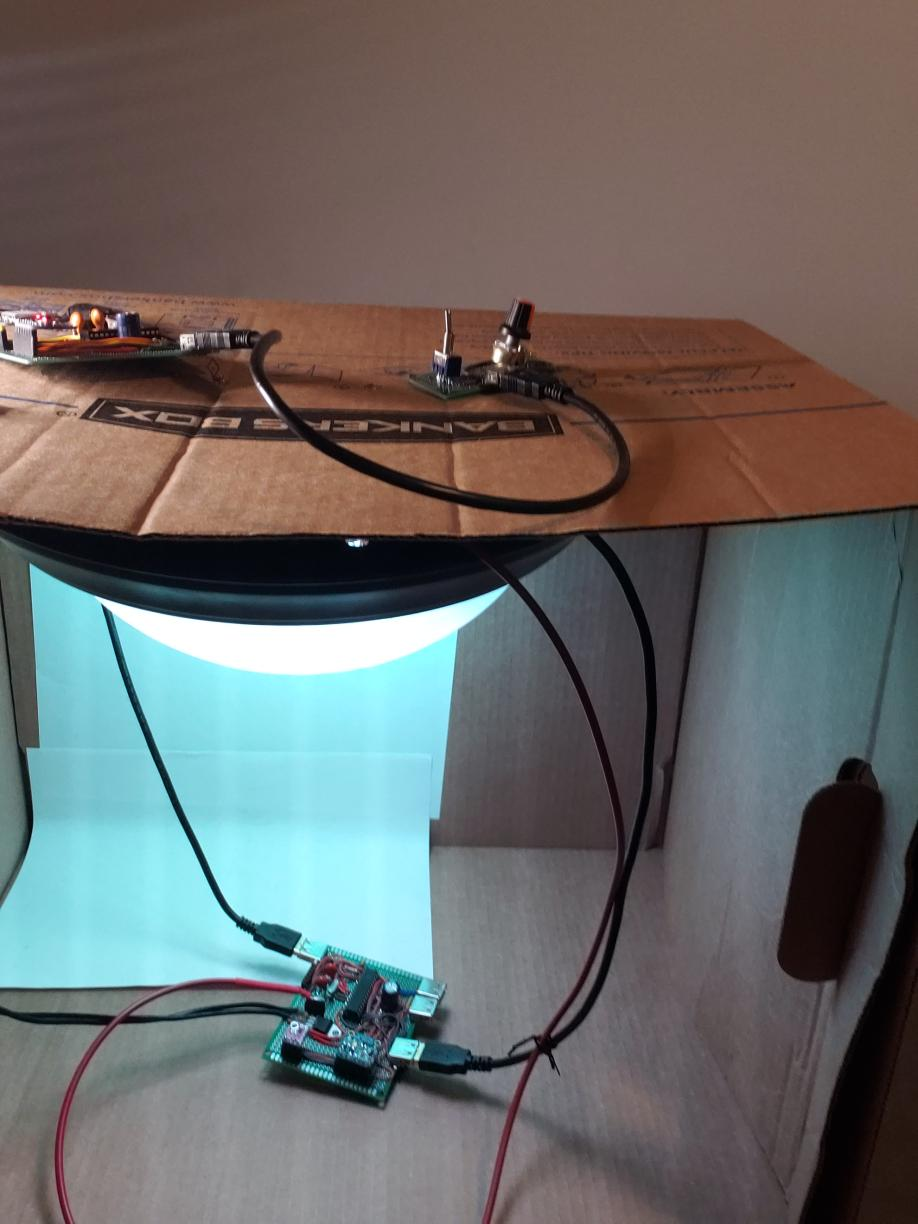 [Speaker Notes: elizabeth]
Block Diagram
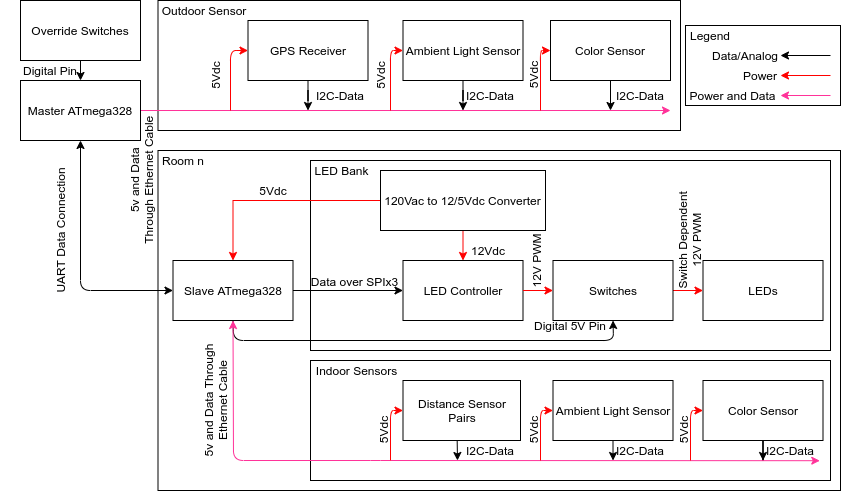 [Speaker Notes: josh]
Module: Sensors
Linear regime operation (0 - 10,000 lux)
Be under 1000 lux indoors
Detect real-time
Detect color in RGB
Time of flight sensor
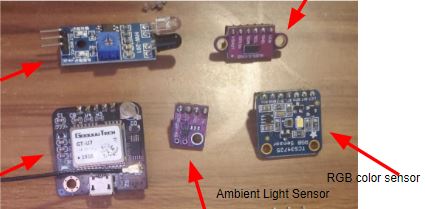 IR Sensor
RGB color sensor
GPS Module
[Speaker Notes: richard]
Requirements and Verification - Sensors
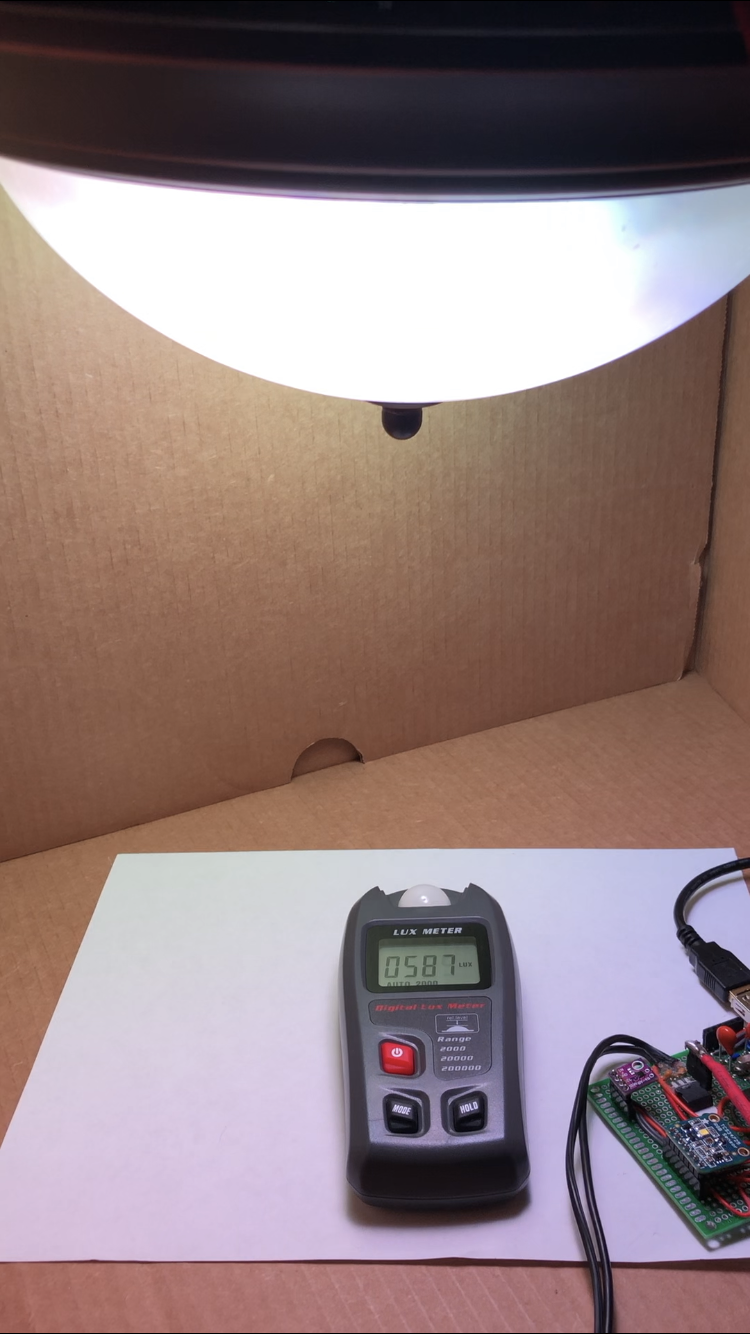 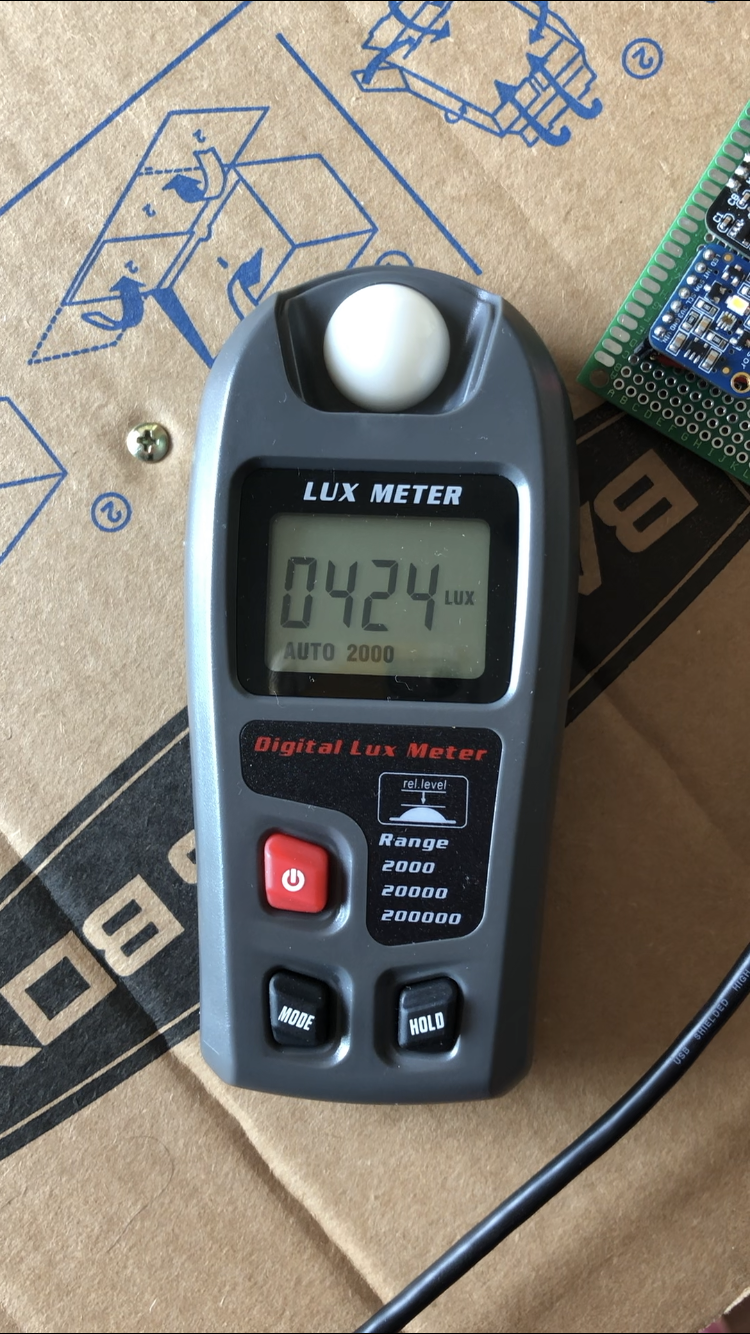 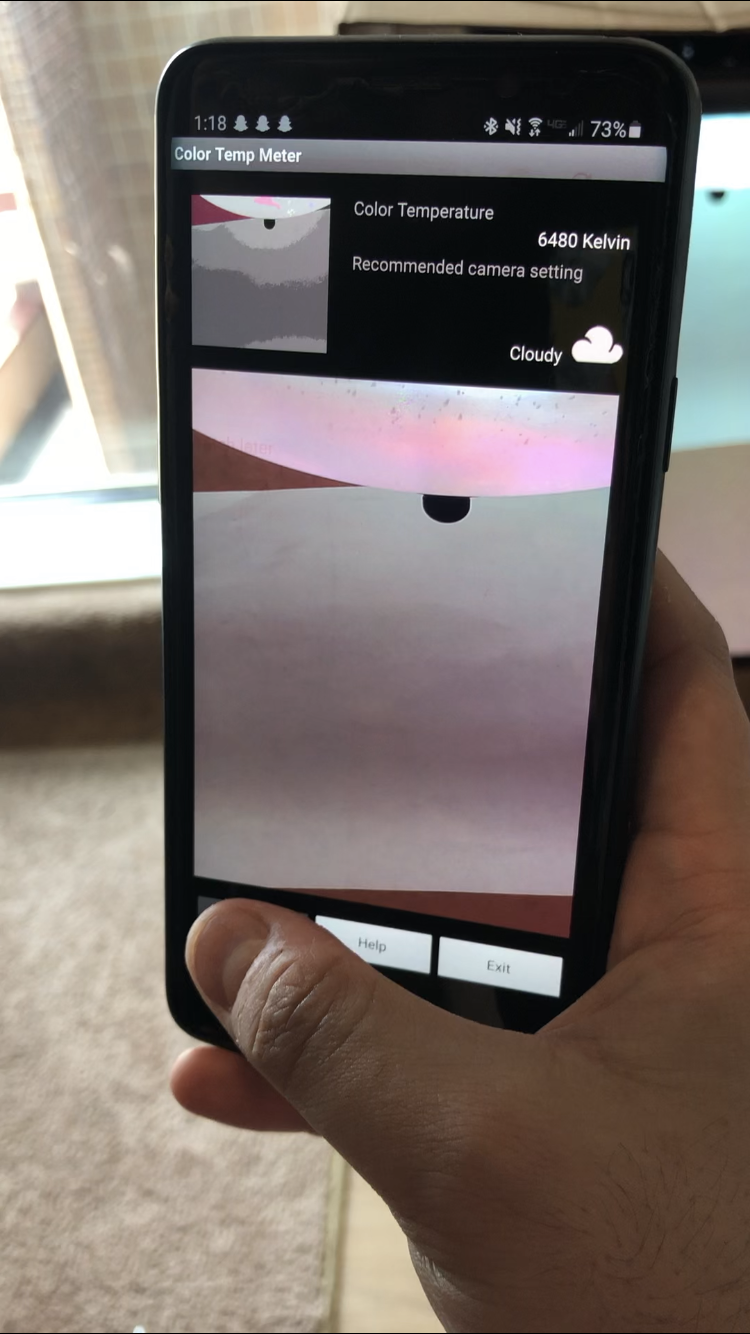 [Speaker Notes: richard]
Module: LED Bank
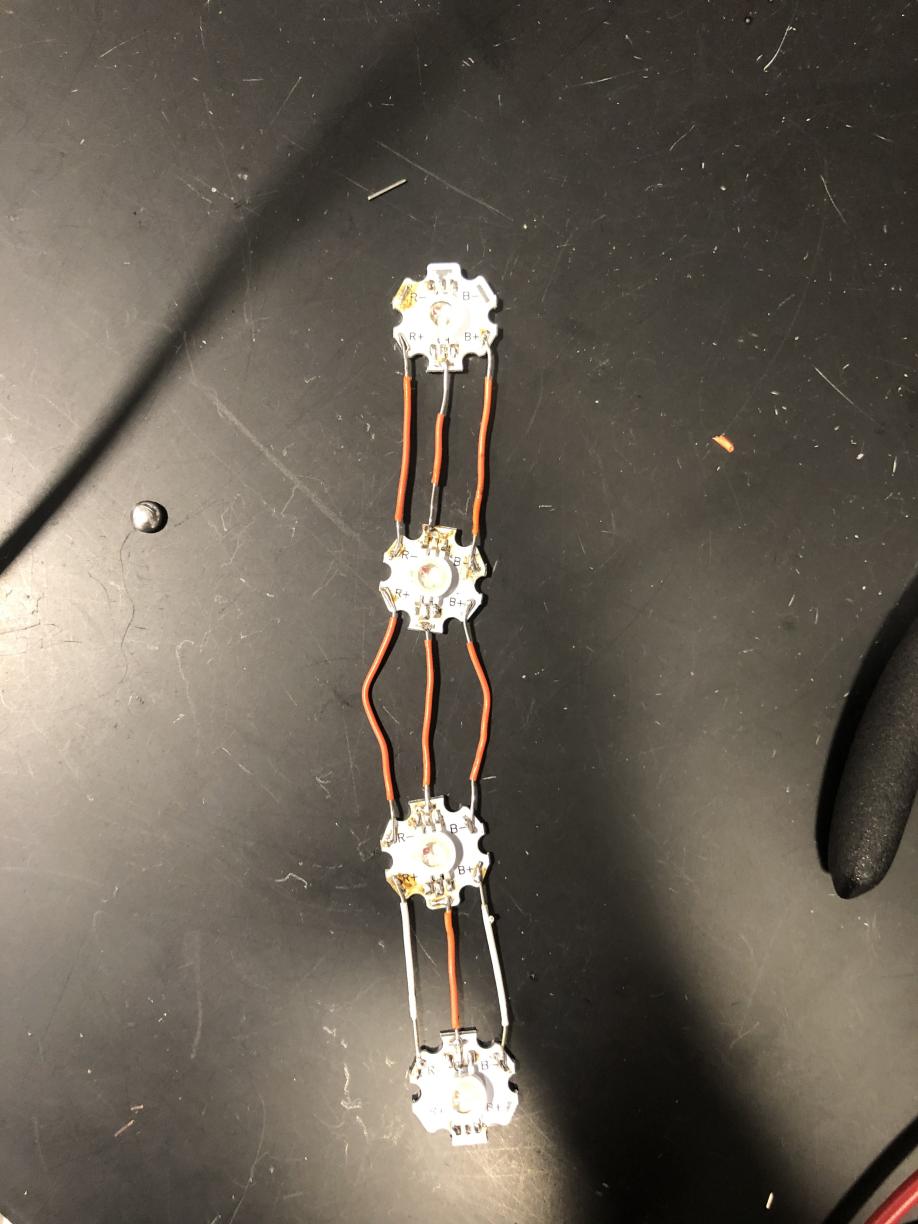 Color temperature and brightness are within ±10% error
Dispersed light will light up an entire room evenly
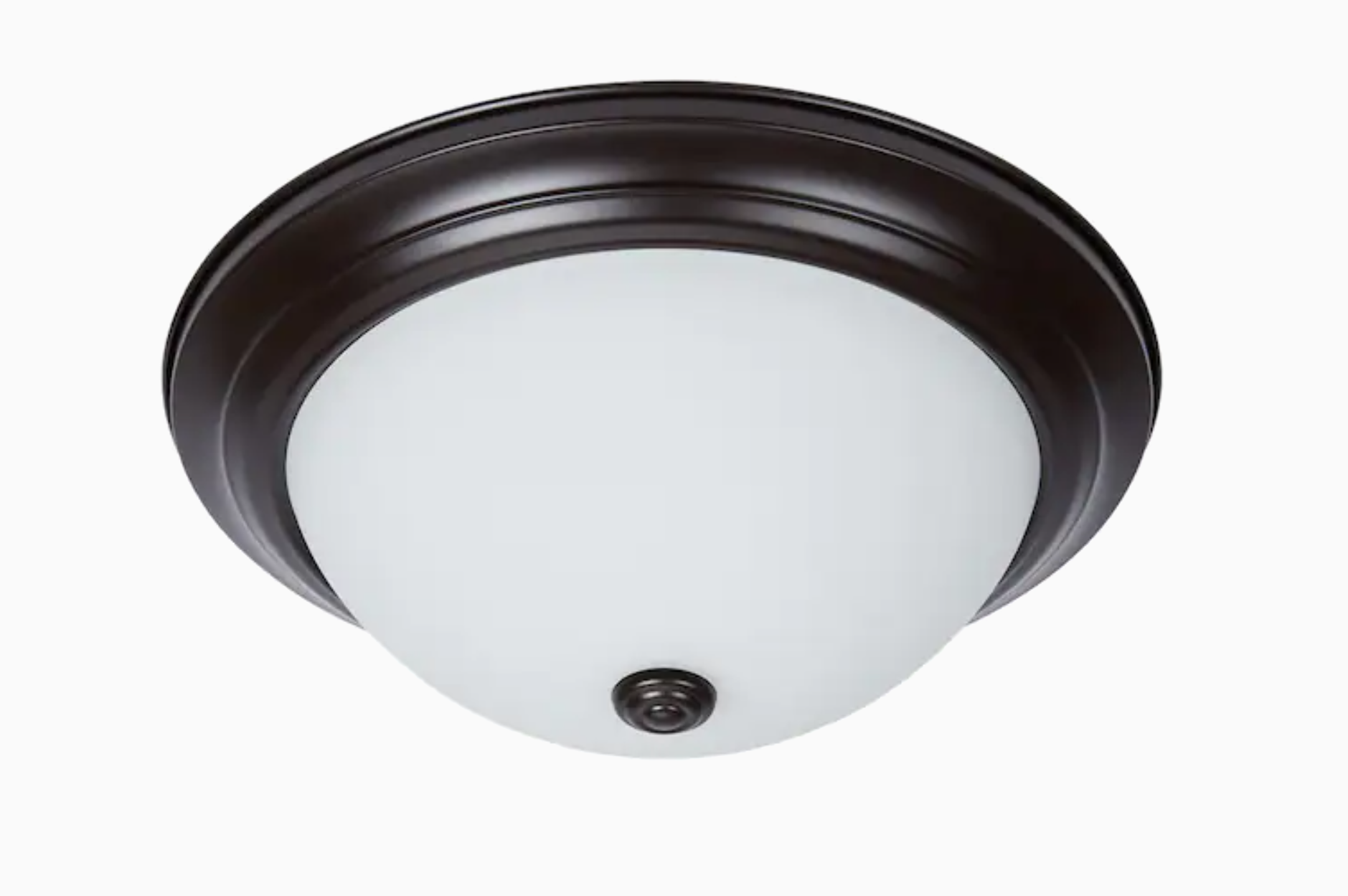 [Speaker Notes: richard]
Requirements and Verification - LED Bank
Lux Matching Data (Lux)
Average % Error: 4.09% which is within the requirement range of ± 10% lux
| emitted-outside|
% Error =
outside
lux = lumens/m2
[Speaker Notes: richard]
Requirements and Verification - LED Bank
Color Temperature Matching (Kelvin)
Average % Difference: 2.46% which meets requirement of being with 10% °K
[Speaker Notes: richard]
Module: Dimmer Circuit
Operate at above 300 Hz
Change duty cycle for LED control
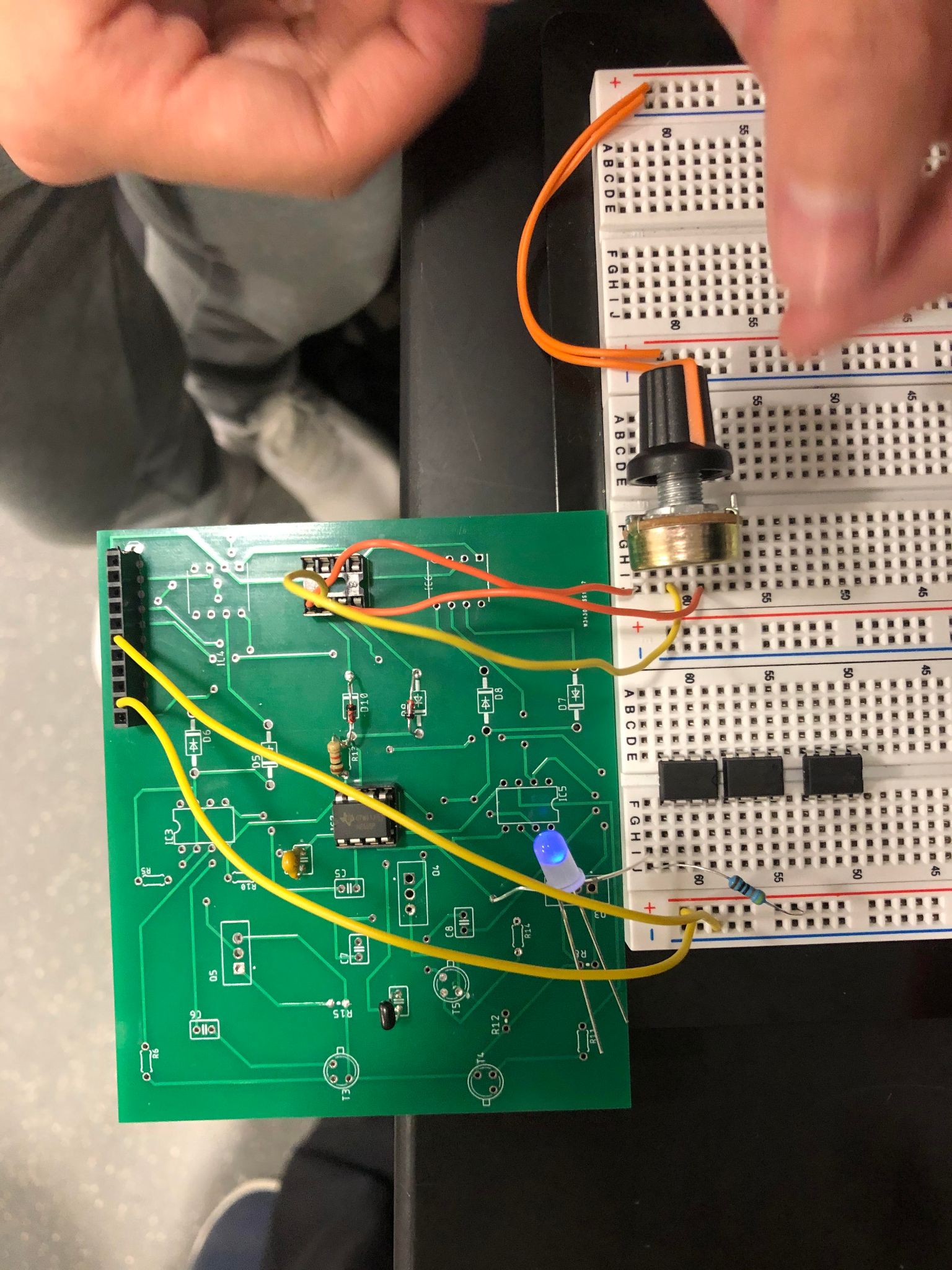 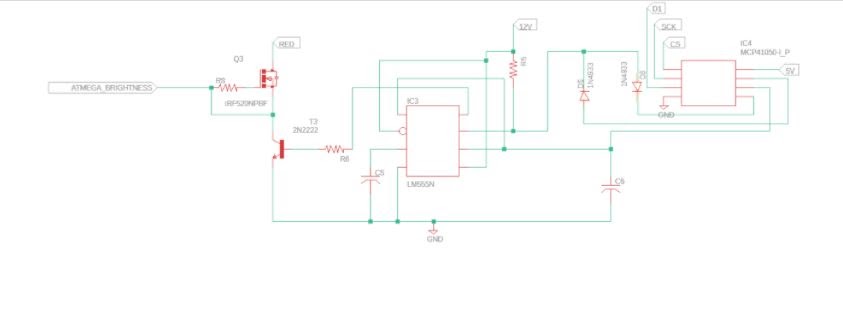 [Speaker Notes: richard]
Requirements and Verification - Dimmer Circuit
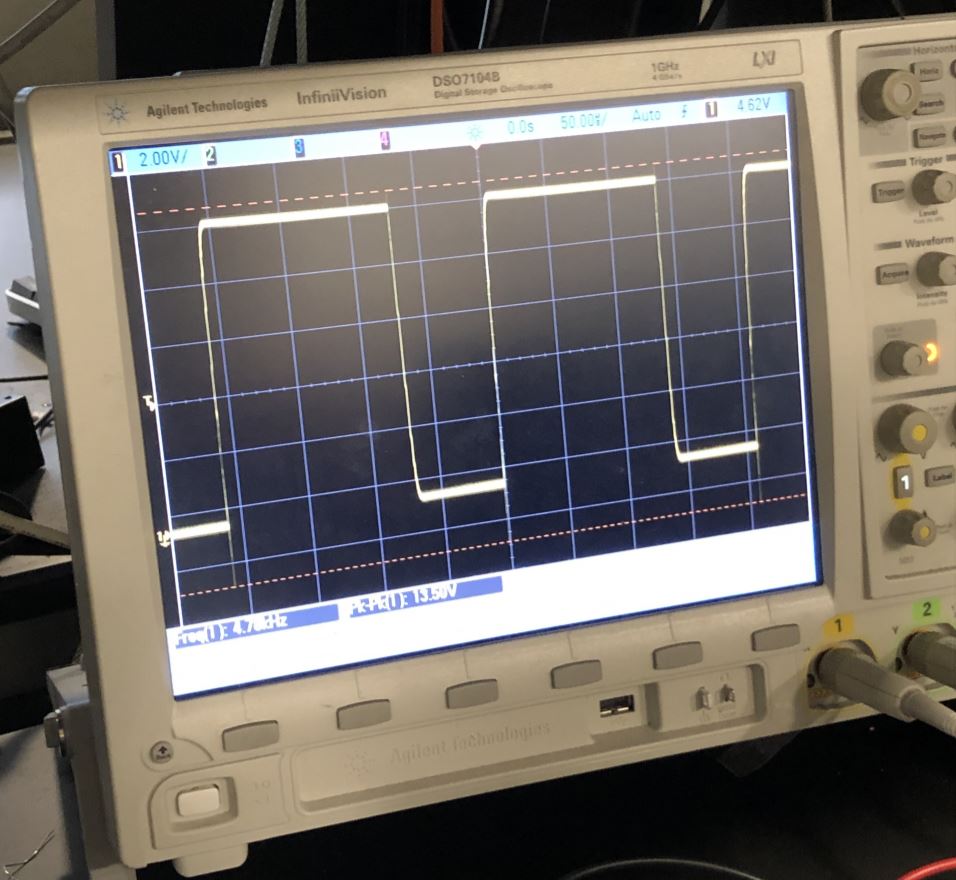 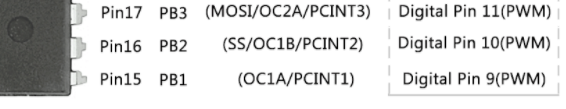 [Speaker Notes: richard]
Module: Master ATmega
Communicate with outdoor sensors through I2C, and slave ATMEGAs through UART
UART “splitter” was planned
Would calculate optimal RGB to send
Include master switch to turn off light when user specifies
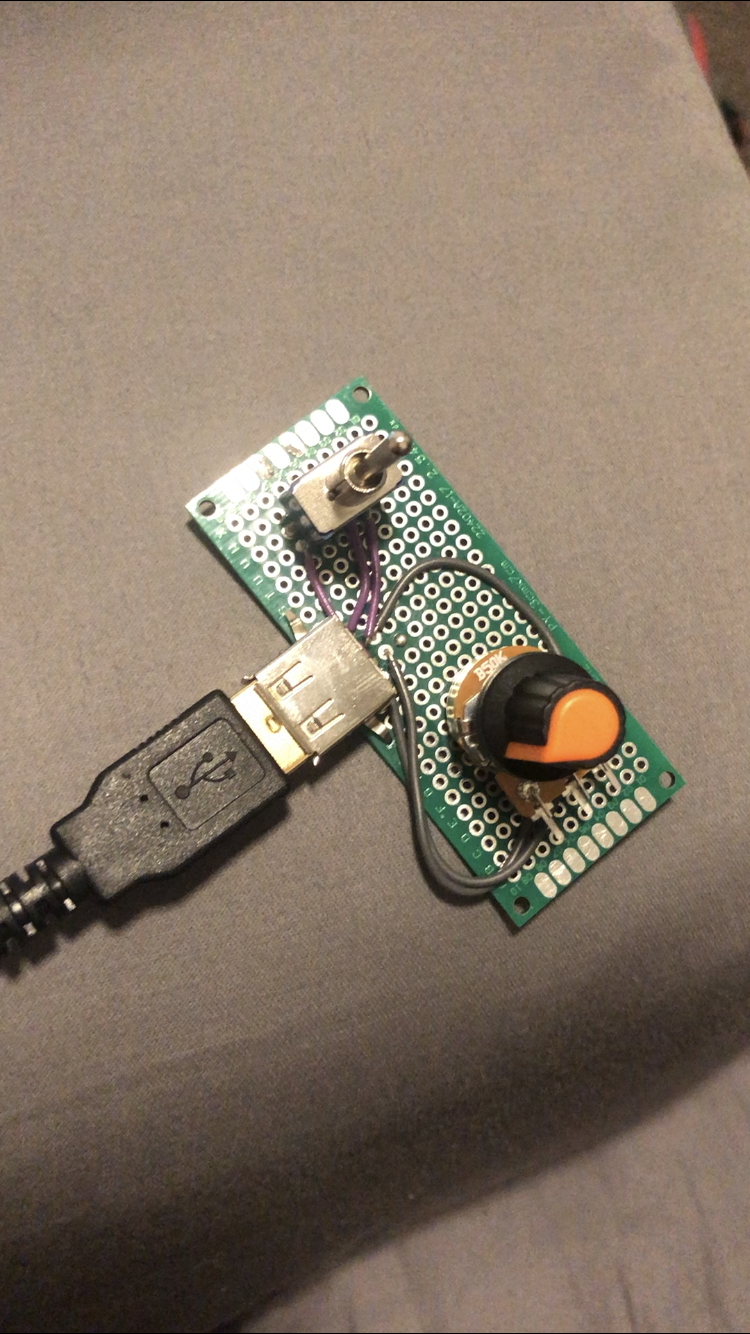 Requirements and Verification - Master ATmega
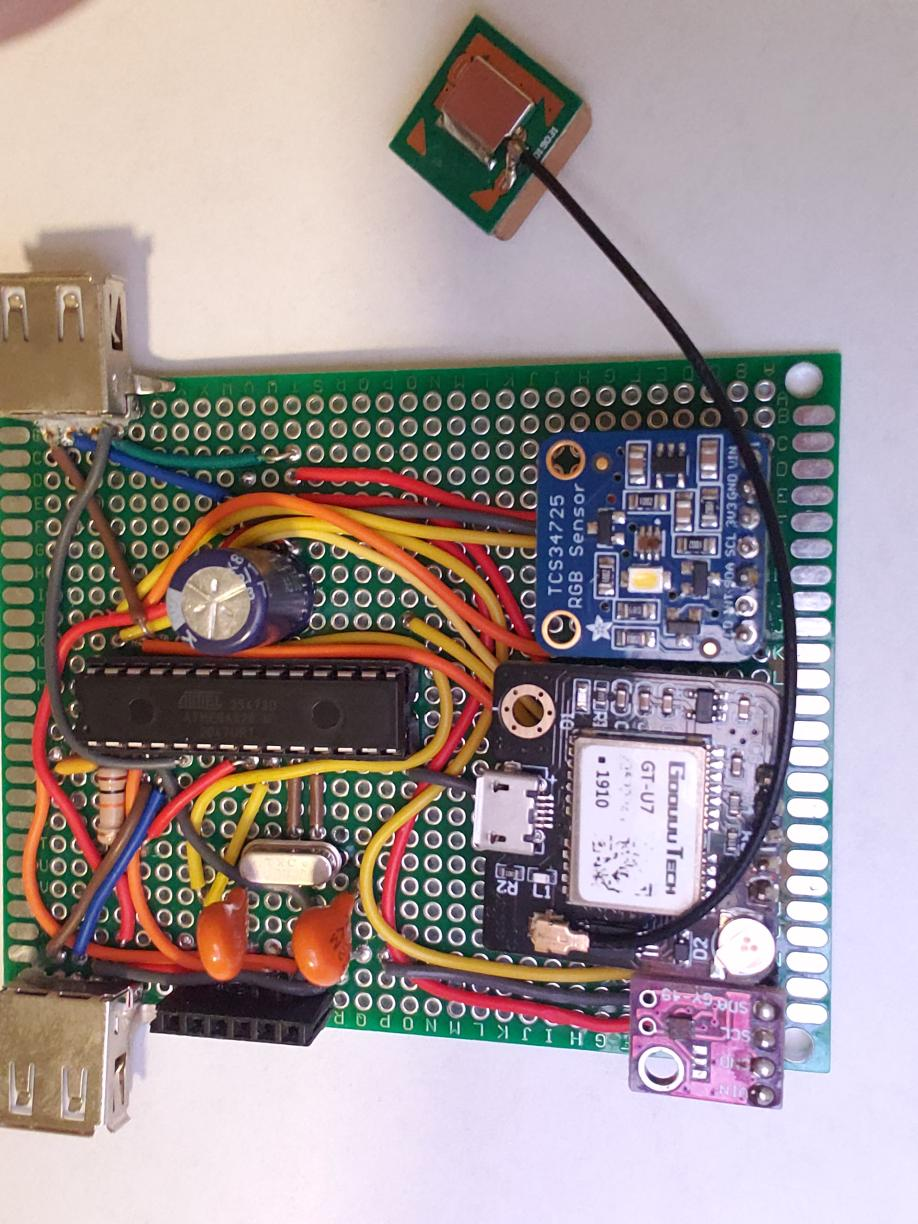 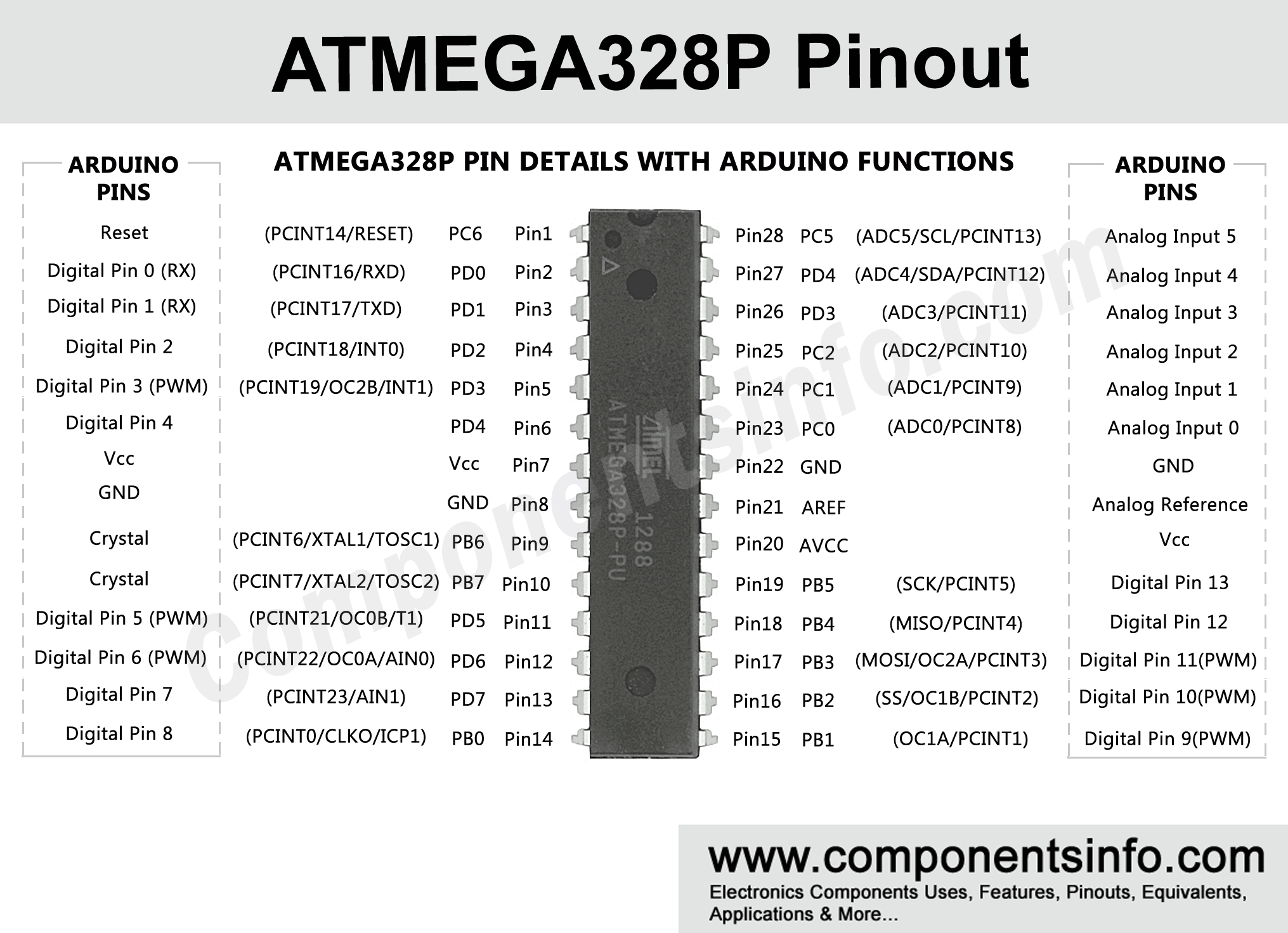 Module: Slave ATmega
Read data from Master ATMEGA at a delay of 10 ms
When indoor light differs from outdoor light by 10% in brightness or color, change indoor light accordingly
Send back requested room accounting 
Laser sensors
Requirements and Verification - Slave ATmega
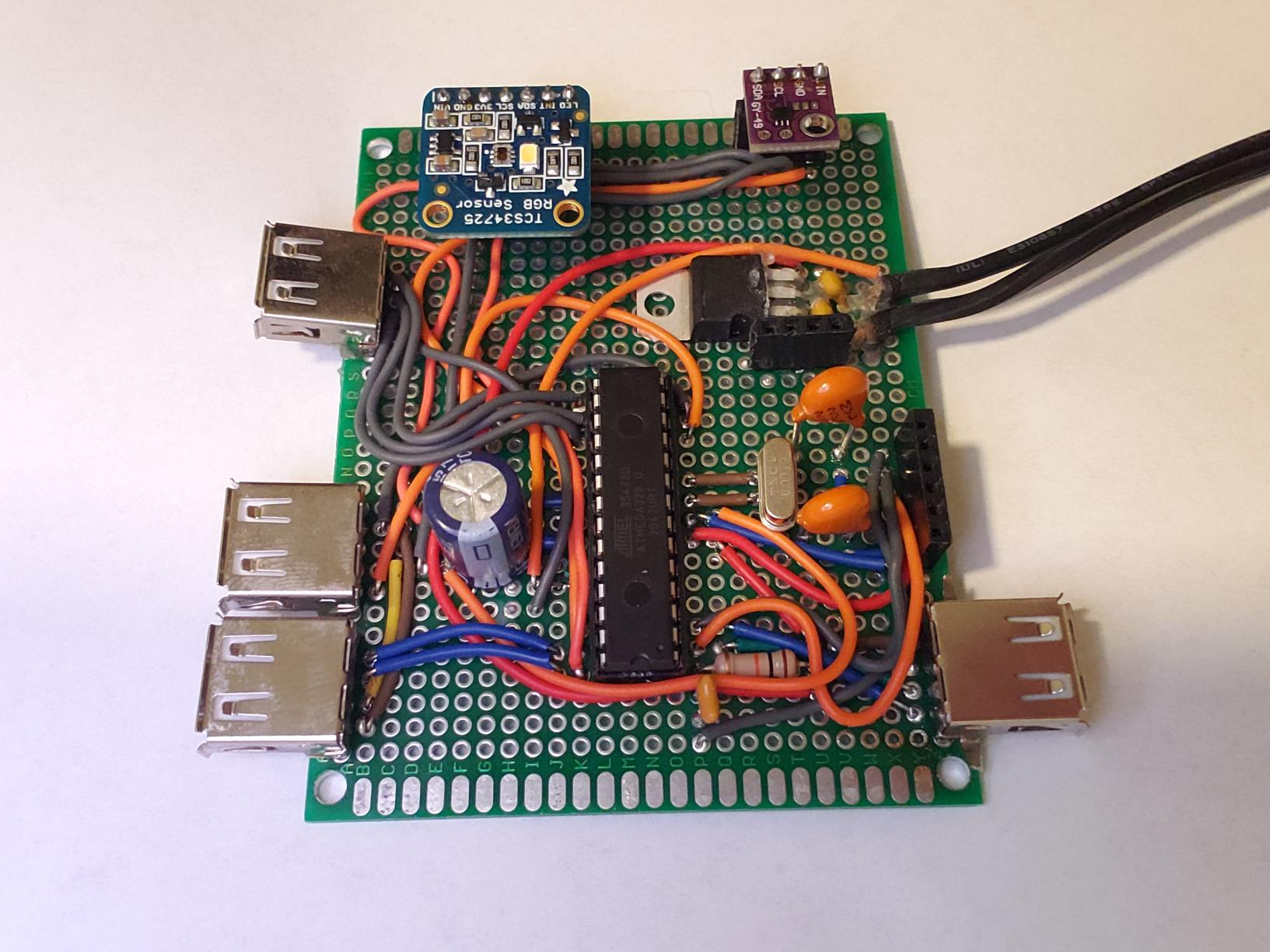 Module: Power Supply
120 VAC rectified to 12 VDC
Used 5v regulator for necessary parts
Current limited to 300 mA per color
Used a high power resistor
Calculated current limiting resistor
Can plug into standard wall socket
Requirements and Verification - Power Supply
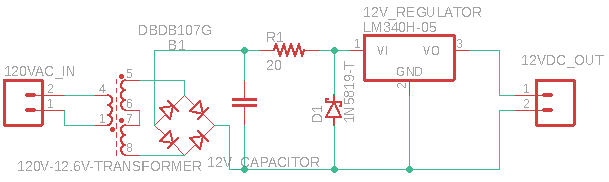 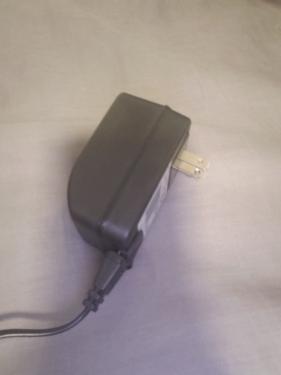 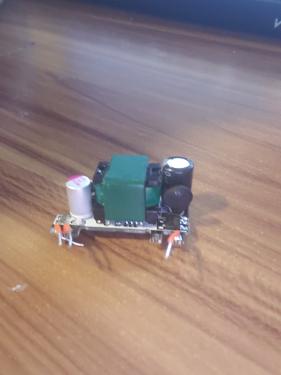 Video Demonstration
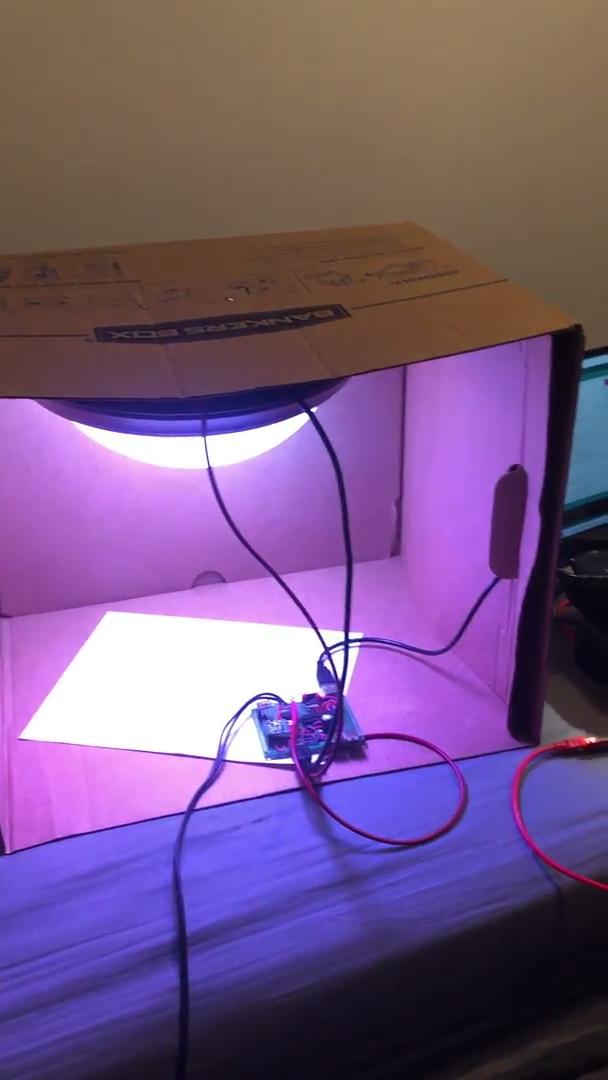 Successes and Challenges
Successes:
Working light fixture
Working Master Slave System
Power system adequate for current solution
Challenges:
Shipping delays - PCBs and additional parts 
GPS sensor - difficulty using during bad weather
Conclusion
Main desired functionality was achieved 
Future work:
Dimmer circuit PCB
Adding additional LED strips
UART “Routing” module for slave devices
Overall - cost effective and realistic for home environments
Thank you!
Questions?